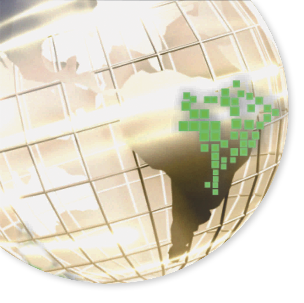 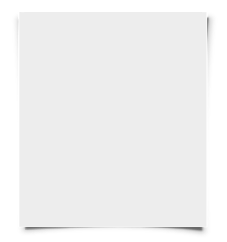 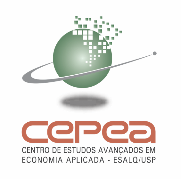 Projeto Custos de Produção de Pecuária de Corte
Propriedade Típica
Levantamento
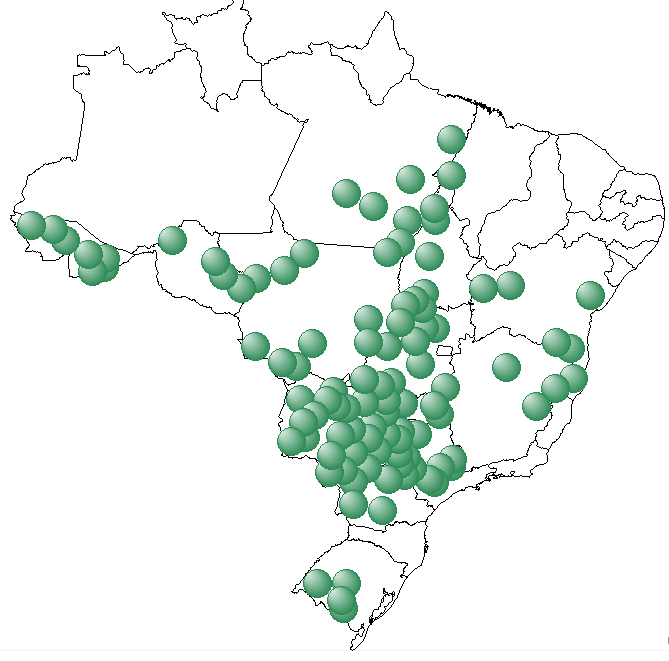 2002 - 2016
283 Painéis
13 Estados
101 Municípios
Escolha da Região
As federações e a CNA, auxiliam e validam a escolha das regiões onde serão feitos os levantamentos
Após 3 anos, os pesquisadores voltam ao estado onde foi feito o último levantamento
As cidades são definidas com base na série histórica dos painéis e a representatividade do rebanho
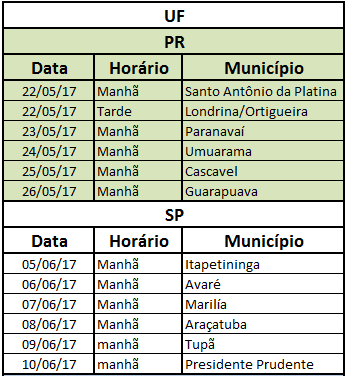 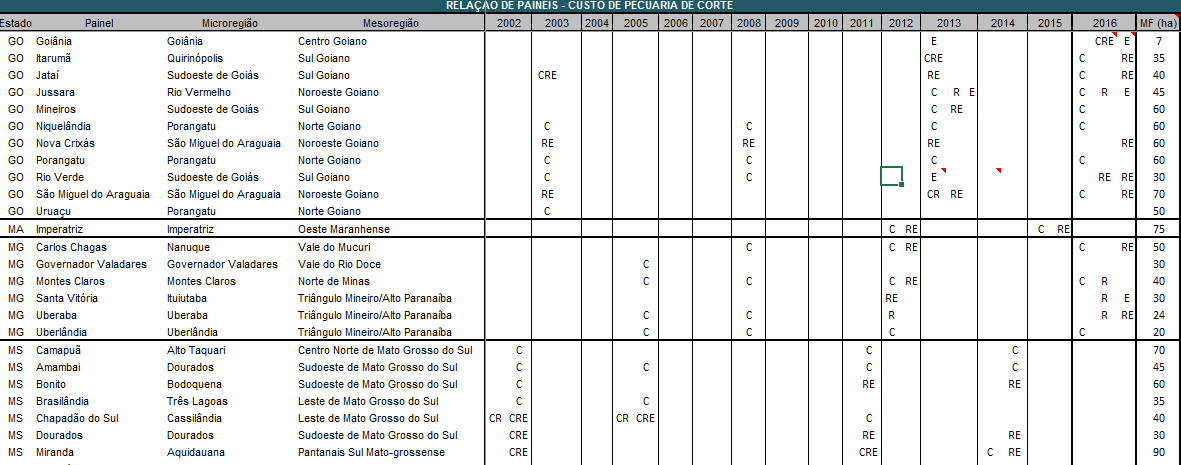 Propriedade Típica
Levantamento
Reunião à campo com produtores, veterinários e representantes comerciais.
São inseridos no início do ano os dados no programa*
Alimentação da planilha de Painel
Validação dos dados
Descrição da propriedade; índices técnicos e econômicos
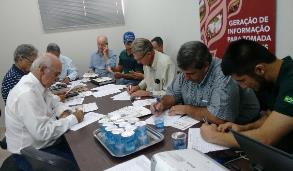 Descrição
Inventário
Rebanho Comercial
Suplementação 
Sanidade
Pastagem
Mão de Obra
Custos Administrativos, custeio e outras receitas
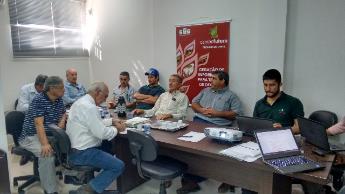 [Speaker Notes: (*) é para lembrar que são inseridos os dados no programa, , no ano seguinte ao levantamento, do Último ano fiscal. Exemplo: Se os painéis foram realizados em 2016, serão inseridos em 2017, mas são dados referentes ao ano anterior.]
Cepea
Análise dos Coeficientes
Custo Total



Custo Operacional Total



Custo Operacional Efetivo
Cepea
Análise dos Coeficientes
Custo Operacional Efetivo
Pastagens
Rebanho
Cepea
Evolução do Rebanho
Reposição de fêmeas
Engorda
Cria
Recria
Mercado de Abate
Cepea
Evolução do Rebanho (Cria)
Nº total de Vacas

Taxa de Prenhes e Natalidade
Novilhas
Primíparas
Vacas

Taxa de Mortalidade
Pré desmama
Adulto

Relação Vaca Touro

Idade da Primeira cria

Taxa de Reposição de Matrizes
Taxa de Natalidade Média
Multiparas
Matrizes
Intervalo entre partos

Qtdd de vacas de 1º Cria

Idade média das Matrizes

Nº de crias por Vacas

Vacas para descarte

Etc...
Cepea
Evolução do Rebanho (Cria)
Cepea
Evolução do Rebanho (Recria Engorda)
Nº de Animais Comprados

Taxa de Mortalidade de Adulto

Tempo de Permanência

Peso dos Animais

Ganho de Peso
Nº de Animais Vendidos

@s Vendidas

@s Produzidas

Taxa de Desfrute

Idade de Abate
Cepea
Evolução do Rebanho (Recria Engorda)
Cepea
Evolução do Rebanho (Anual)
Quantidade de animais distribuída igualmente no tempo

Índices de produtividade anual

Minimiza concentração de uso de insumos
Categoria de animais tratadas

Tempo de tratamento 

Quantidade de uso
Cepea
Pastagens (Agrícola)
Custo hora Maq. e Impl.

Custo de depreciação de Maq. Impl.
Não é calculado Custo Fixo e Variável (metodologias diferentes)
Cepea
Pastagens (Agrícola)
Área de manejo (hectares)

Operações Mecânicas

Eficiência Operacional

Insumos
Custo Operacional de Maq. e Impl.

Custo com Insumos
Corretivos


                        Adubos
Sementes


         Defensivos
Áreas tratadas

Quantidade Aplicada
Cepea
Pastagens (Agrícola)
Cepea
Análise dos Coeficientes
Cepea
Análise dos Coeficientes
Custo Operacional Total
Cepea
Análise dos Coeficientes
Custo Total
Cálculo
COT
COE
Obrigado!
Equipe:
Rildo Moreira
Giovanni Penazzi
Mariana Gomes
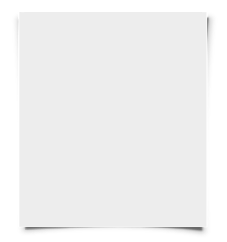 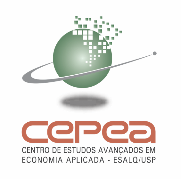 Av. Pádua Dias, 11 - CEP 13.418-900 Piracicaba, SP - Brasil •  +55 (19) 3429-8819 -  www.cepea.esalq.usp.br